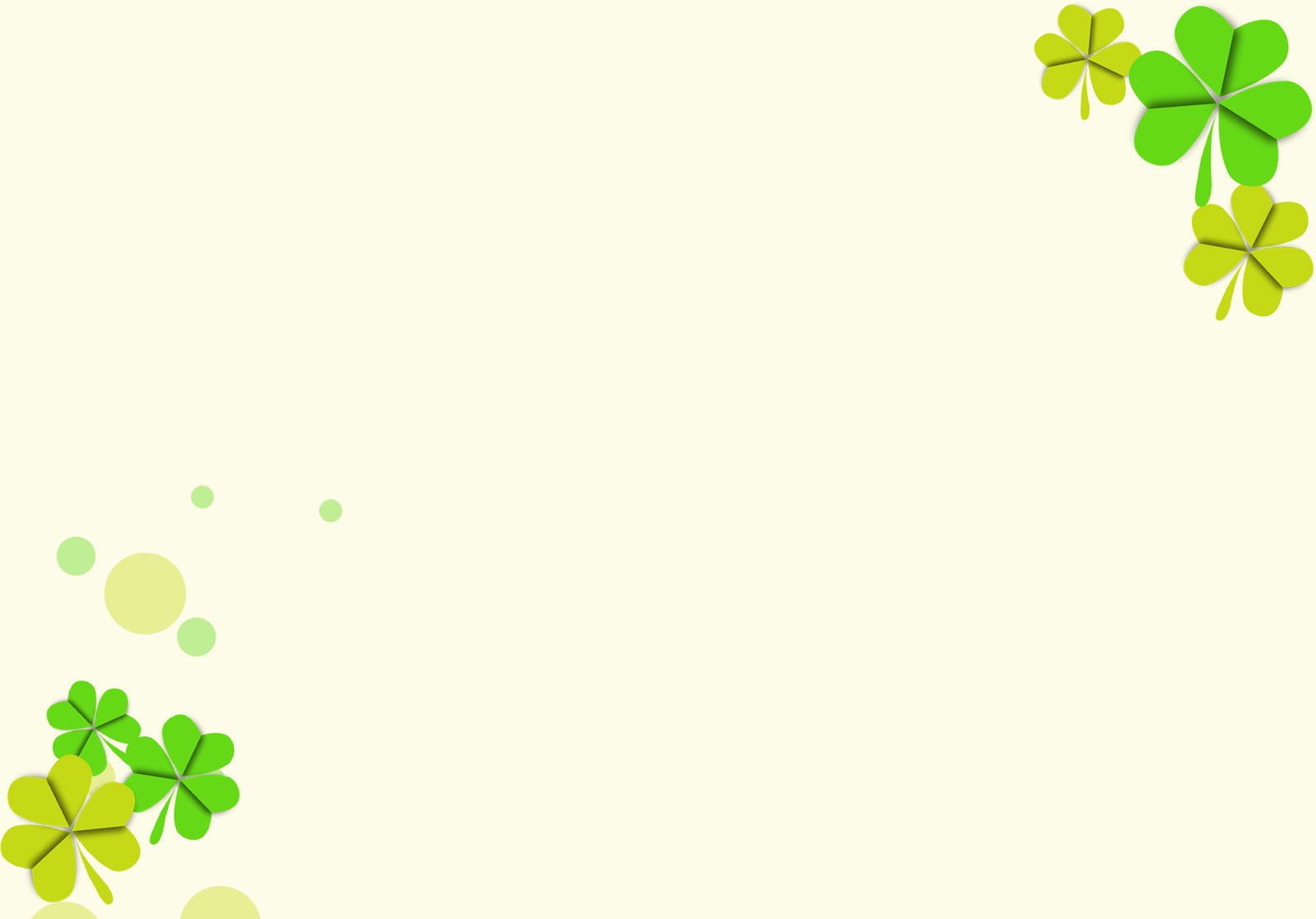 Bài 45: 
Ôn tập và kể chuyện
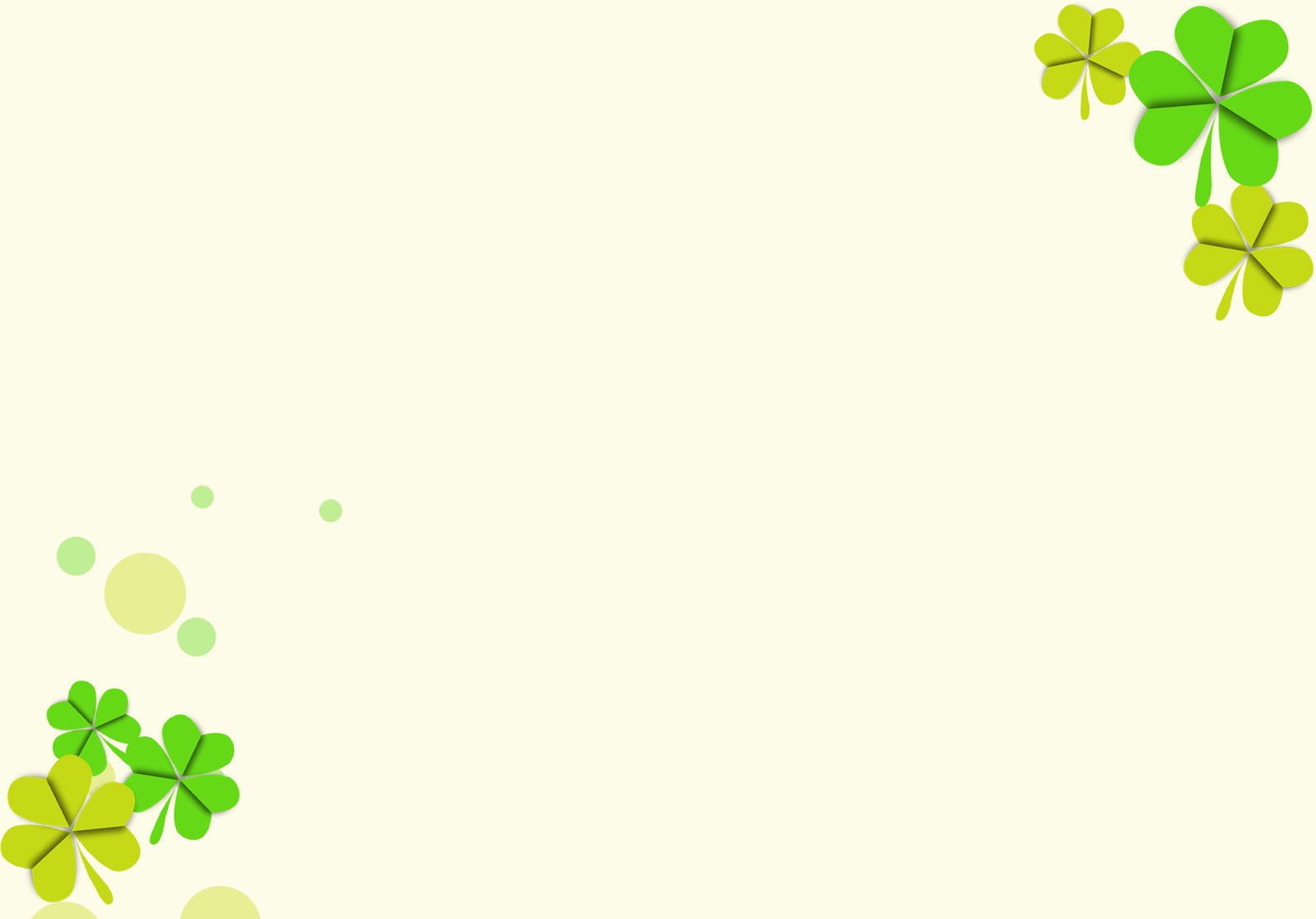 Khởi động :
Trò chơi
Bác đưa thư
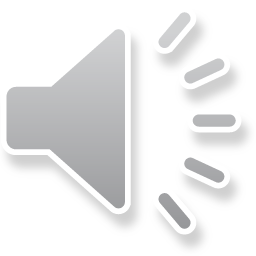 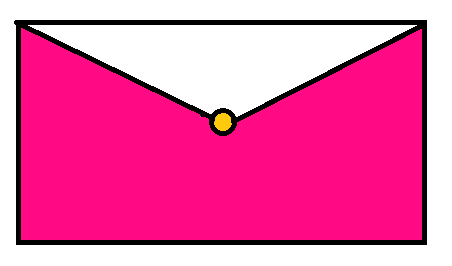 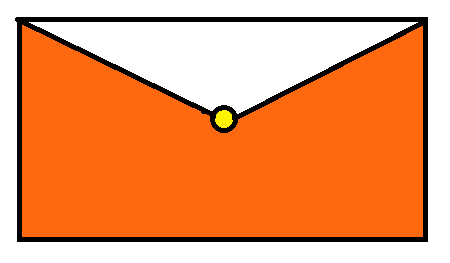 líu lo
cây nêu
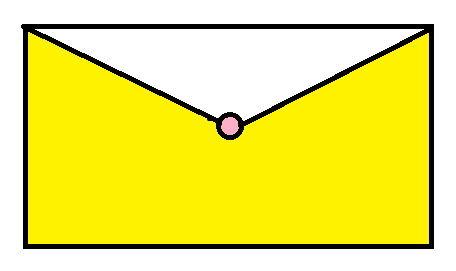 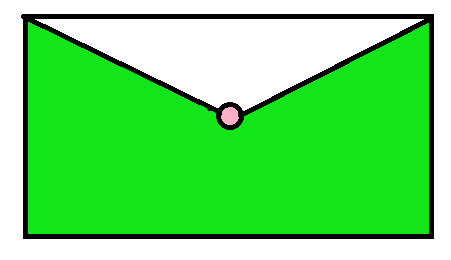 chịu khó
kêu gọi
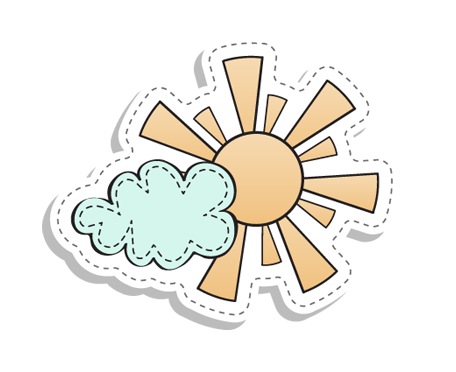 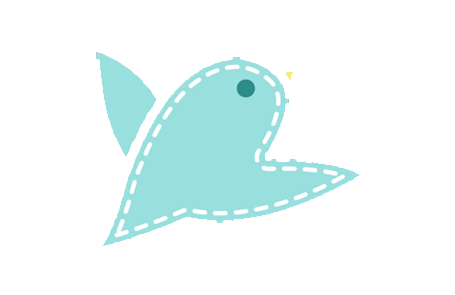 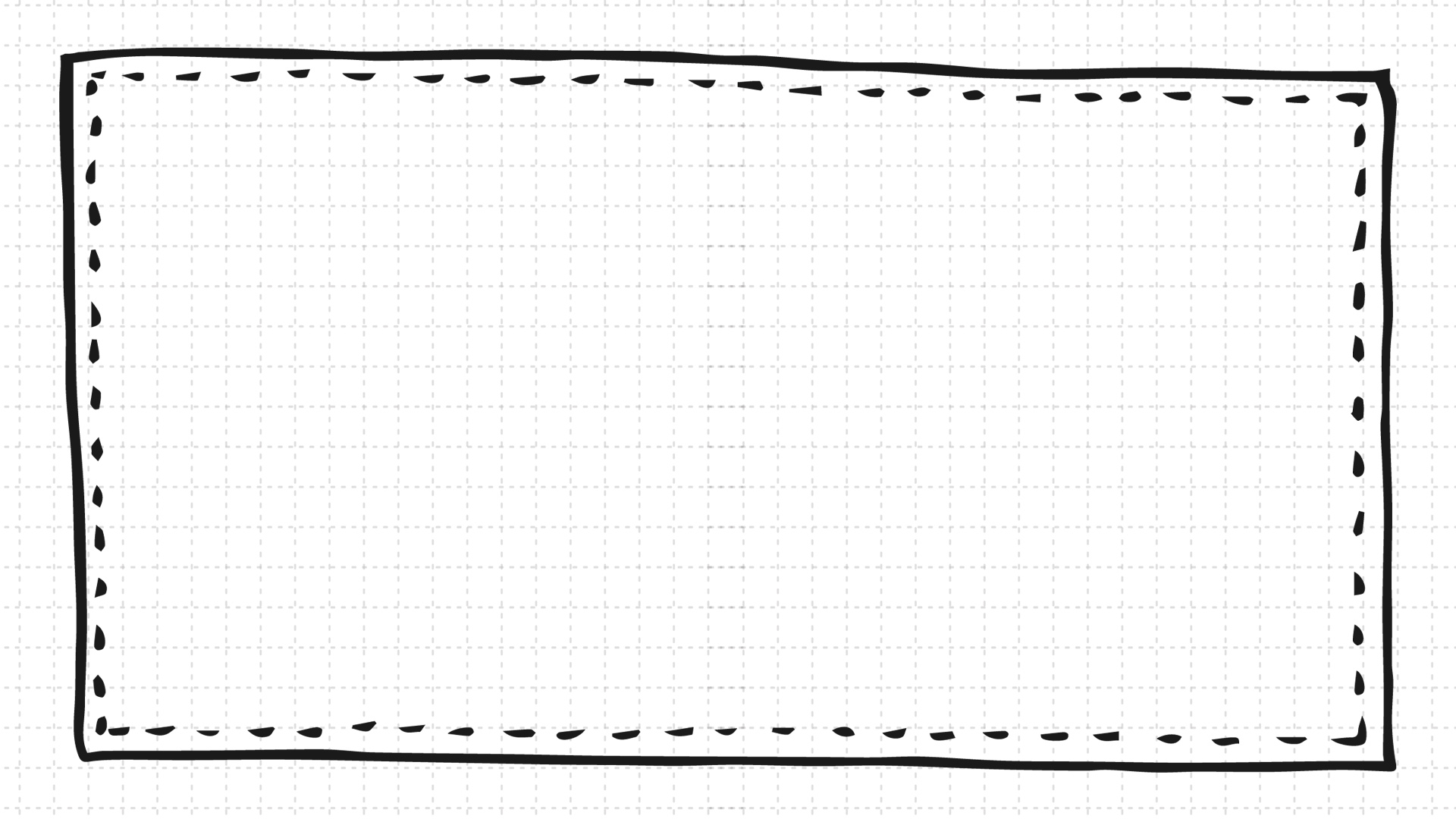 Bài 45
Tiết 1
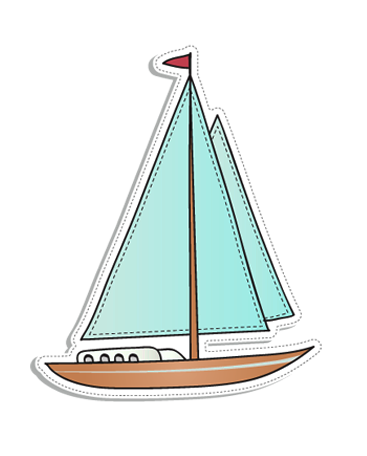 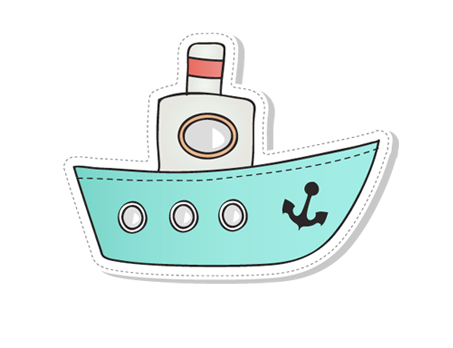 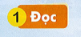 rêu
chào
câu
rau
đẽo
củi
cửi
dịu
sưu
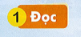 đều
nấu
cao
cau
mèo
vui
ngửi
địu
mưu
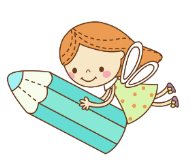 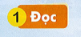 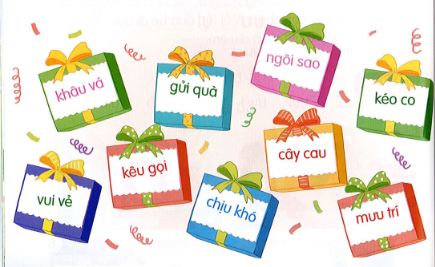 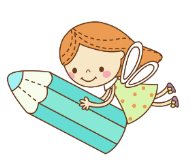 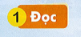 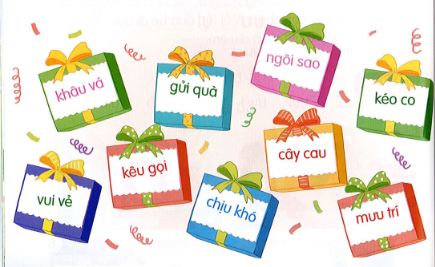 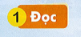 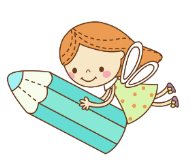 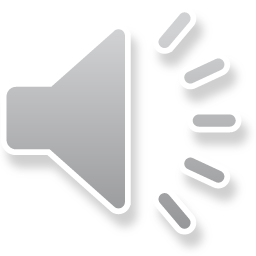 Nghỉ hè, nhà Hà đi Tam Đảo. Khi tán cây, ngọn cỏ còn đang thiu thiu ngủ, Hà đã dậy ngắm mây mù. Đến trưa, trời như vào thu.  Mùa hè ở Tam Đảo quả là dễ chịu.
- Nghỉ hè, nhà Hà đi đâu?
- Hà ngắm mây mù khi nào?
-Mùa hè ở Tam Đảo như thế nào?
2 Viết
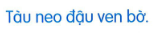 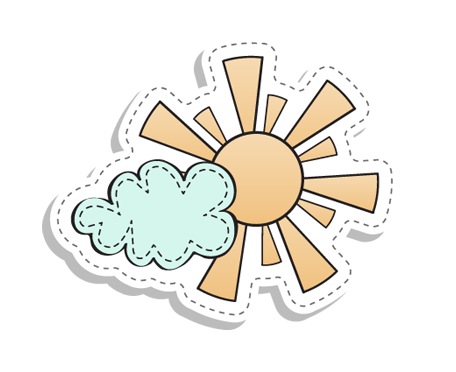 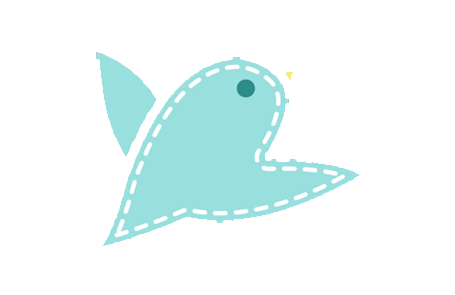 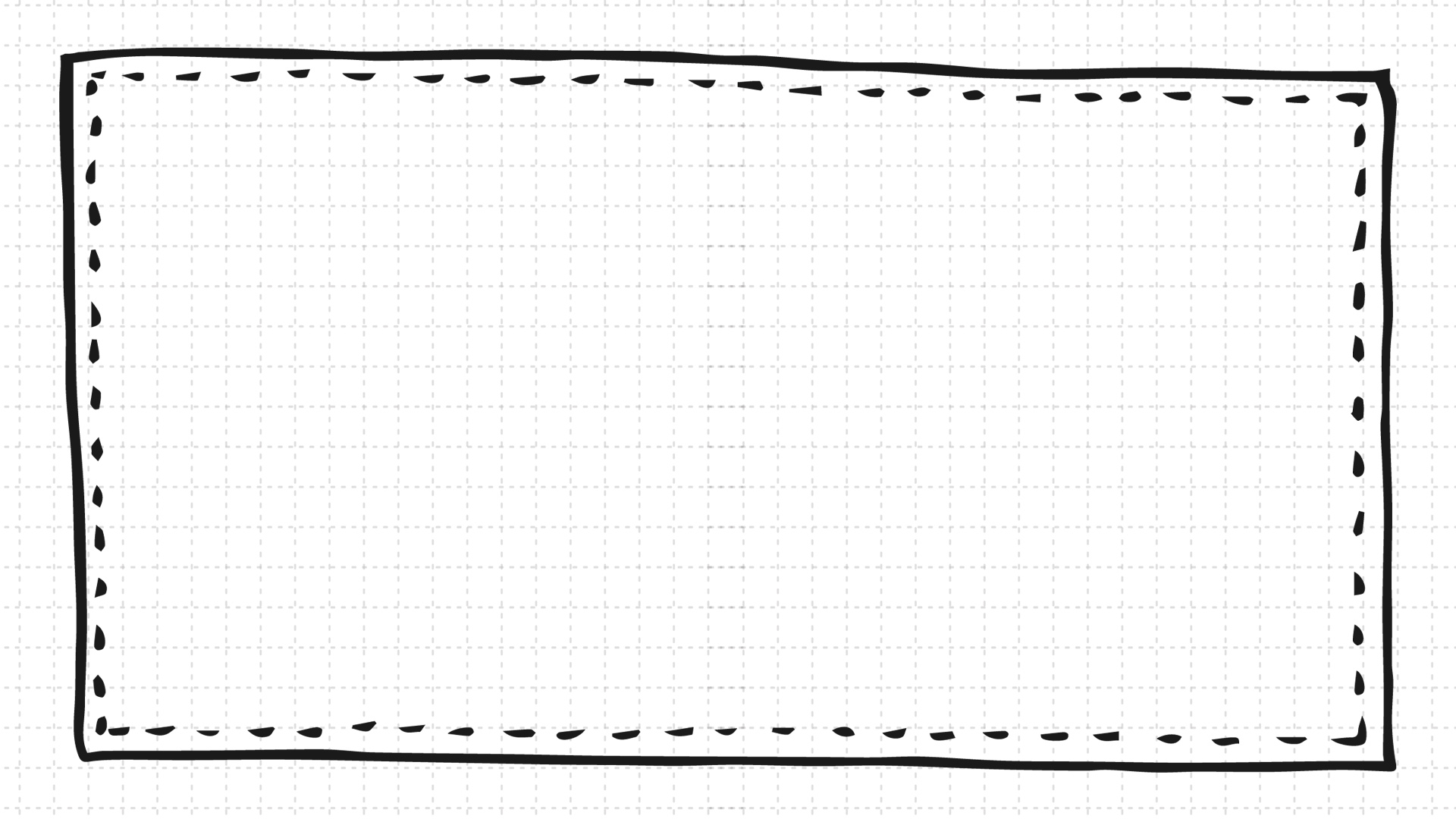 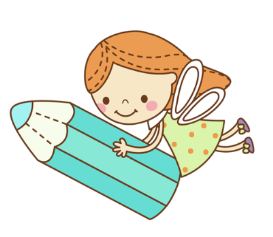 Bài 15
Tiết 2
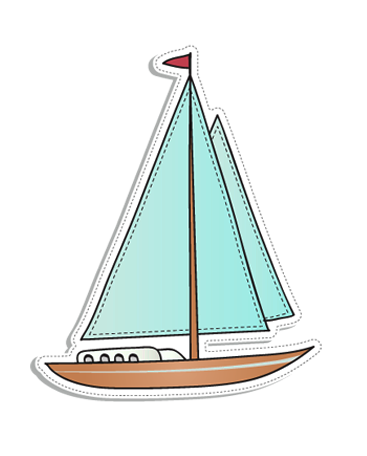 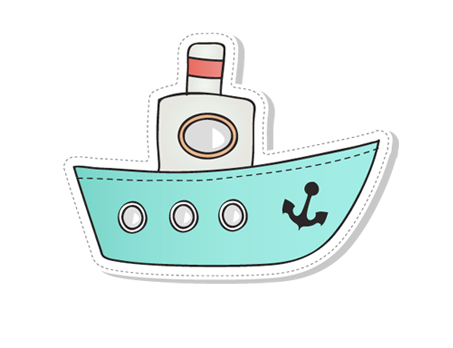 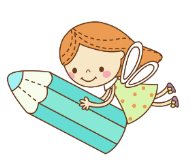 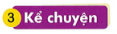 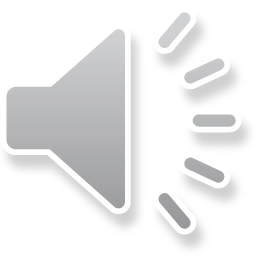 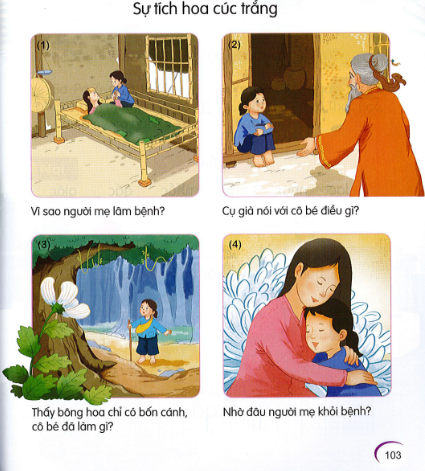 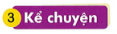 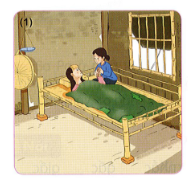 - Truyện có mấy nhân vật ?
- Vì sao người mẹ bị ốm?
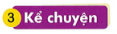 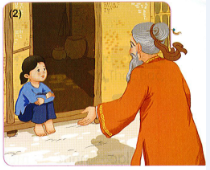 - Cô bé gặp ai?
- Cụ già nói với cô bé
 điều gì?
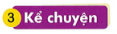 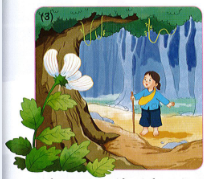 - Cô bé đã làm gì để 
mẹ cô bé sống lâu?
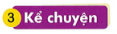 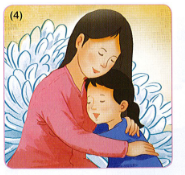 * Thảo luận nhóm đôi:
- Nhờ đâu người mẹ 
khỏe mạnh?
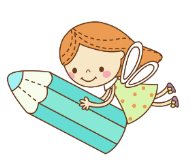 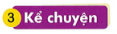 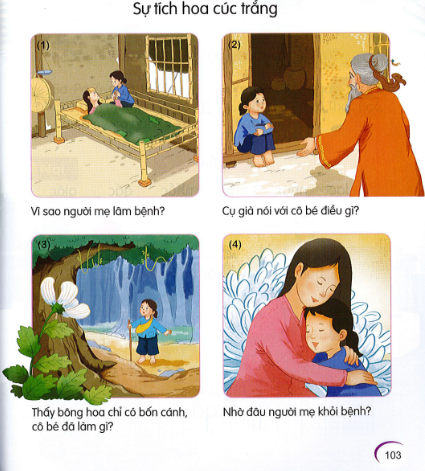 Kể lại từng đoạn 
của câu chuyện
Kể lại toàn bộ
 câu chuyện
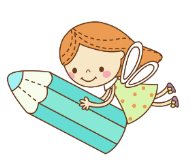 Kể lại câu chuyện 
cho người thân nghe
Chúc các em 
chăm ngoan, học giỏi!